Kindvriendelijke rechtspraak in het licht van child-friendly justice en andere internationale ontwikkelingen
Prof. dr.mr. Ton Liefaard | Studiemiddag CCRA, 17 mei 2019
Kindvriendelijke rechtspraak
Wat zien we?

Hoe te duiden? 
Relatie met internationale kinderrechten en ontwikkelingen
Child-friendly justice

Enkele kwesties

Tot slot
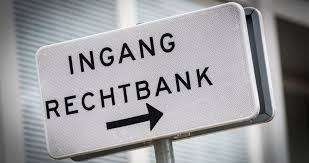 Wat zien we?
Rechters proberen, experimenteren, kijken en wachten af

Voornamelijk familierecht en jeugdbescherming

Ook internationaal fenomeen

Past binnen bredere aandacht (rechts)positie kind

Ook aandacht binnen academie
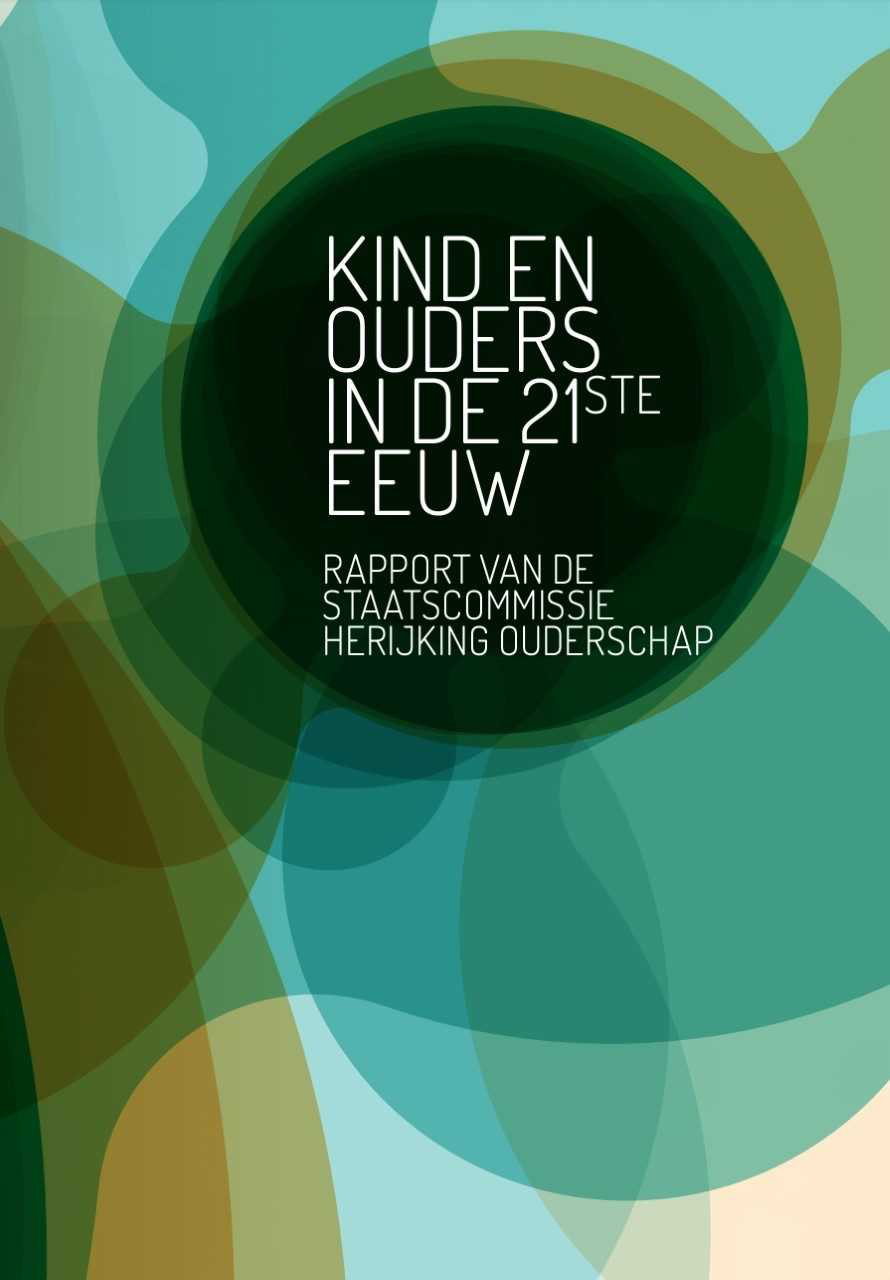 [Speaker Notes: Bredere aandacht:
Stem van het kind
Rechtsingang
Bijzondere curatoren]
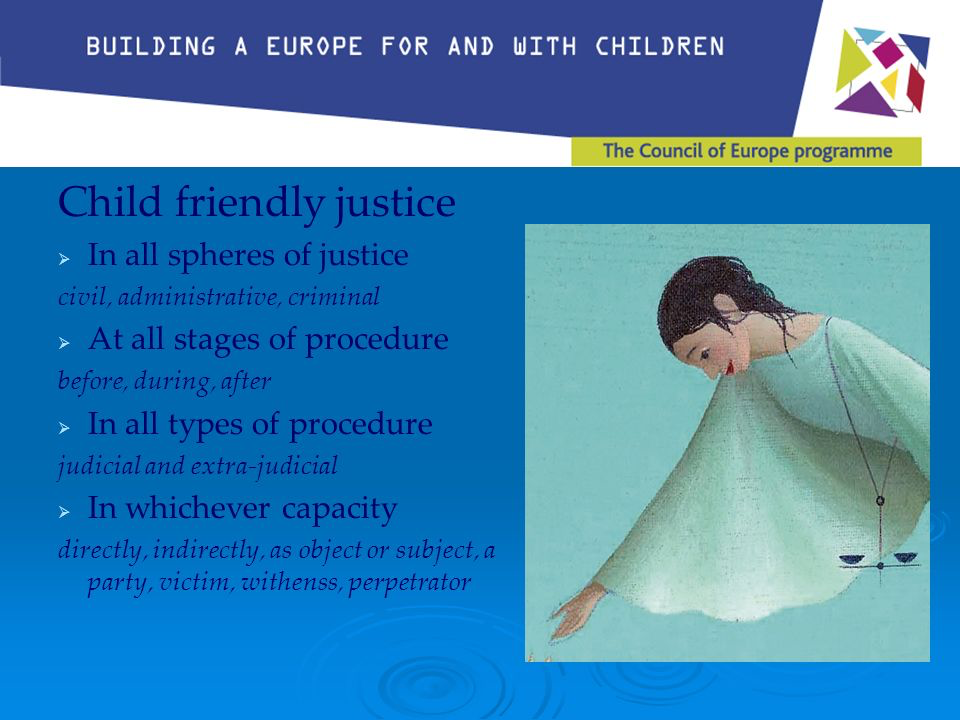 Hoe te duiden?
Kern van internationale kinderrechten

Child-friendly justice
‘voor, tijdens en na procedure’

Access to justice
Legal empowerment

Parameters:
Kind serieus nemen als betrokkene
Alle kinderen in staat stellen
Opdracht aan professionals
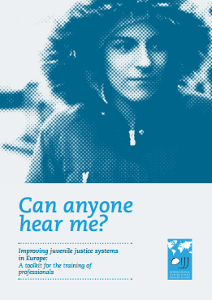 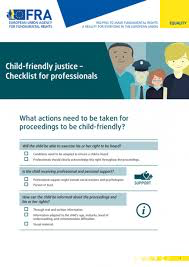 Enkele kwesties
Belang van ‘child-friendly justice’

Rol van de rechter

Functie beschikking/vonnis

Taal

Ervaringen van jongeren
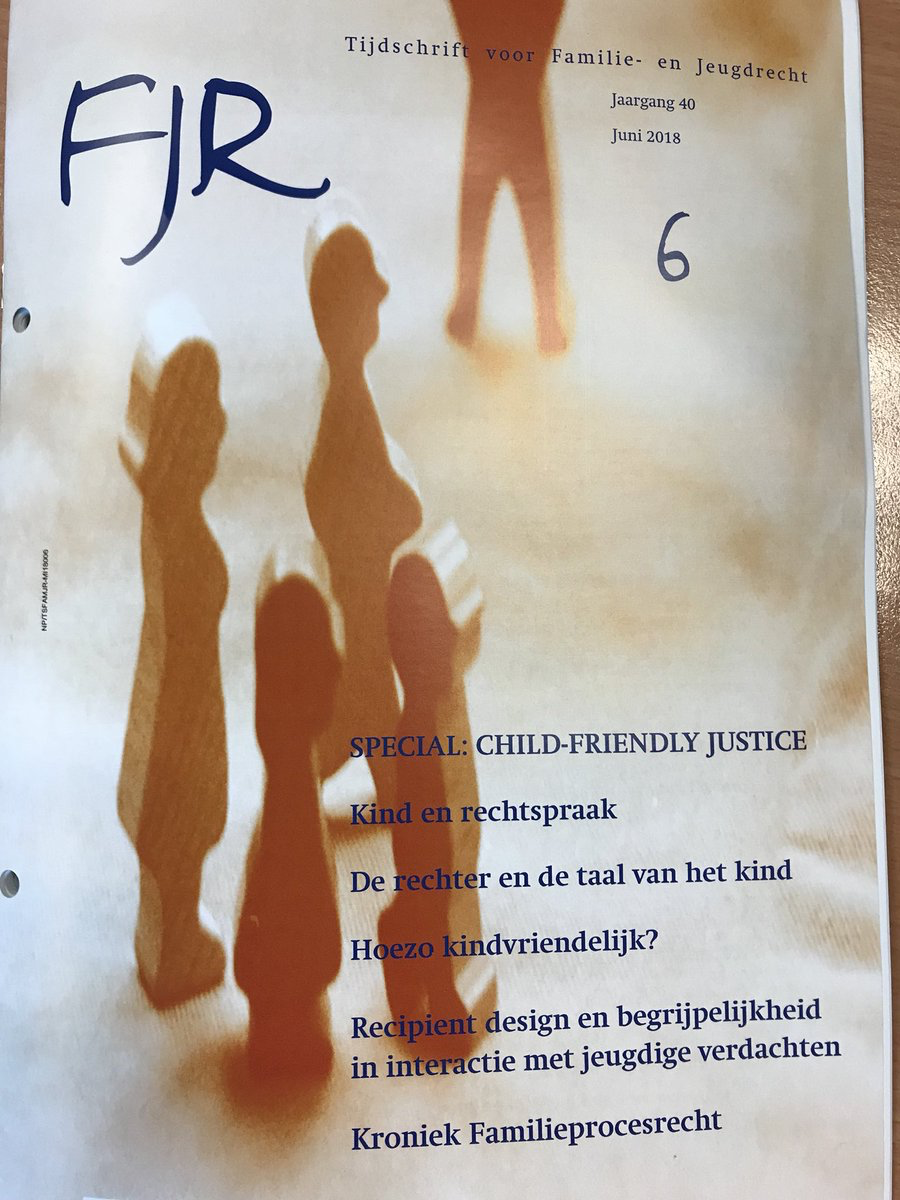 [Speaker Notes: Belang van de rechter.

Rol van de rechter –]
Tot slot
‘Dear Sam…’

Mr. Justice Peter Jackson, 13 juli 2017
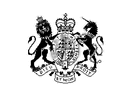 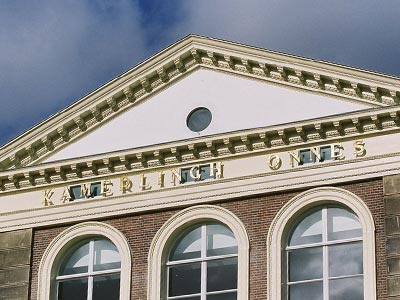 Prof. Dr. Ton LiefaardVice-Dean for EducationProfessor of Children’s Rights &UNICEF Chair in Children’s RightsLeiden Law SchoolE-mail: t.liefaard@law.leidenuniv.nlTwitter: @tonliefaard
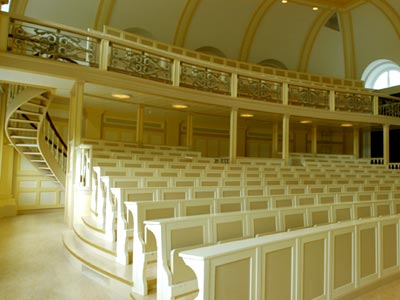